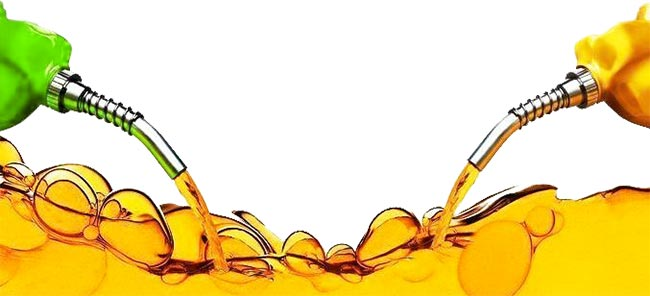 Blended Learning
(Sandra Sembel)
ssembel@gmail.com
Blended Learning
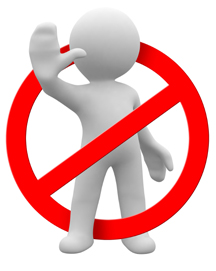 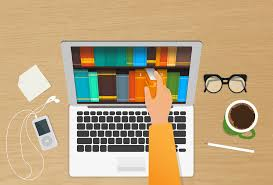 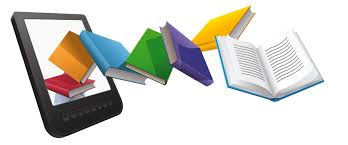 Blended learning is NOT moving lessons online
Blended Learning?
Blending the best of two worlds of learning
Blended Learning
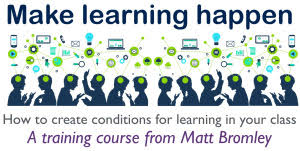 is a LEARNING program (formal or non-formal) that combines the power online digital media with traditional classroom methods to MAKE LEARNING HAPPEN.
Blended Learning Models
Source: https://www.blendedlearning.org/models/
Rotation model
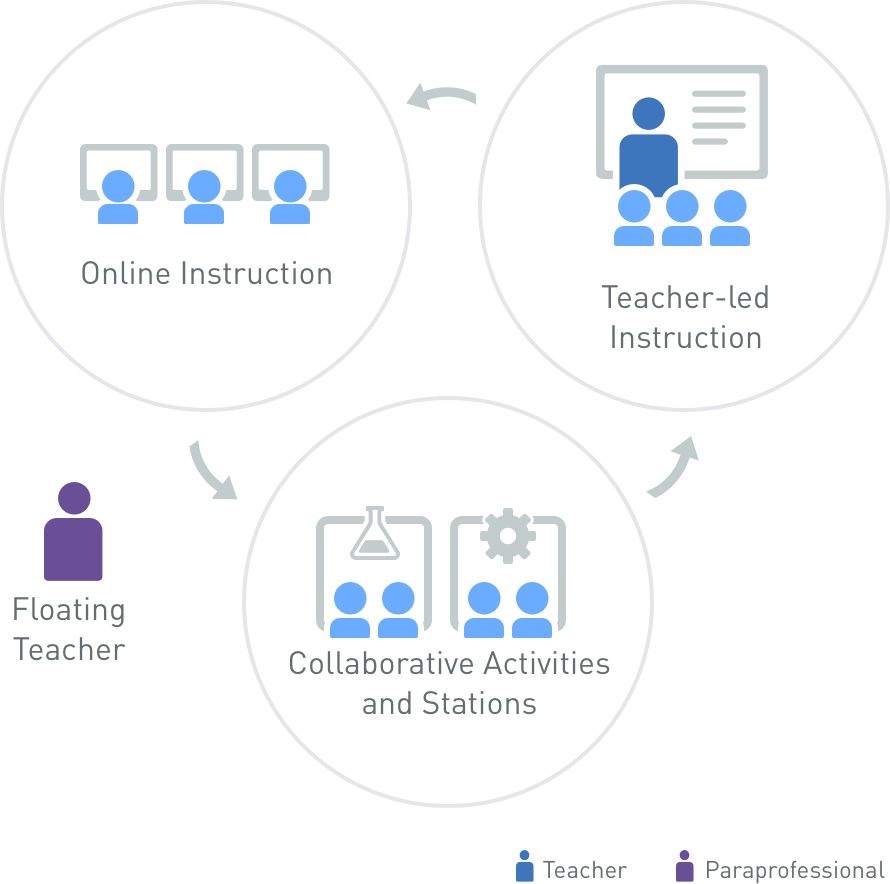 Flex model
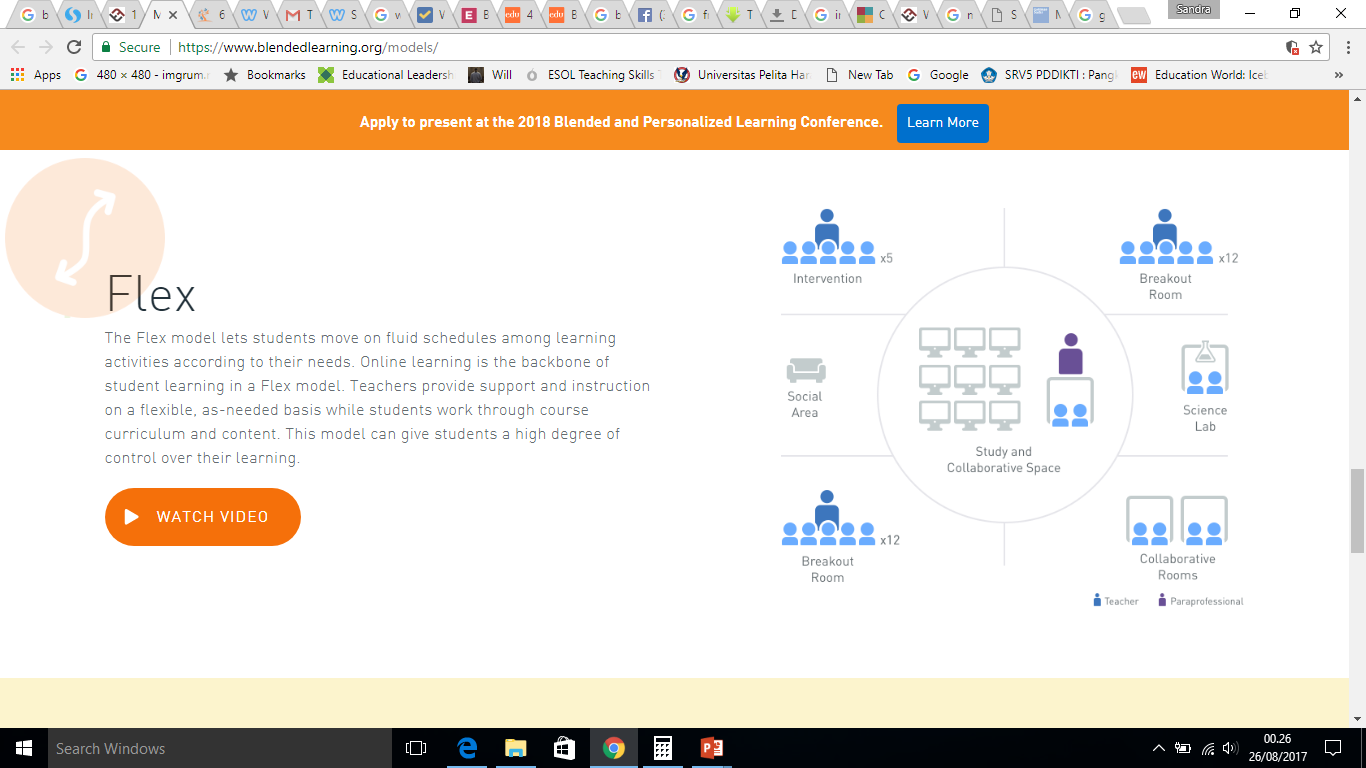 A la Carte Model
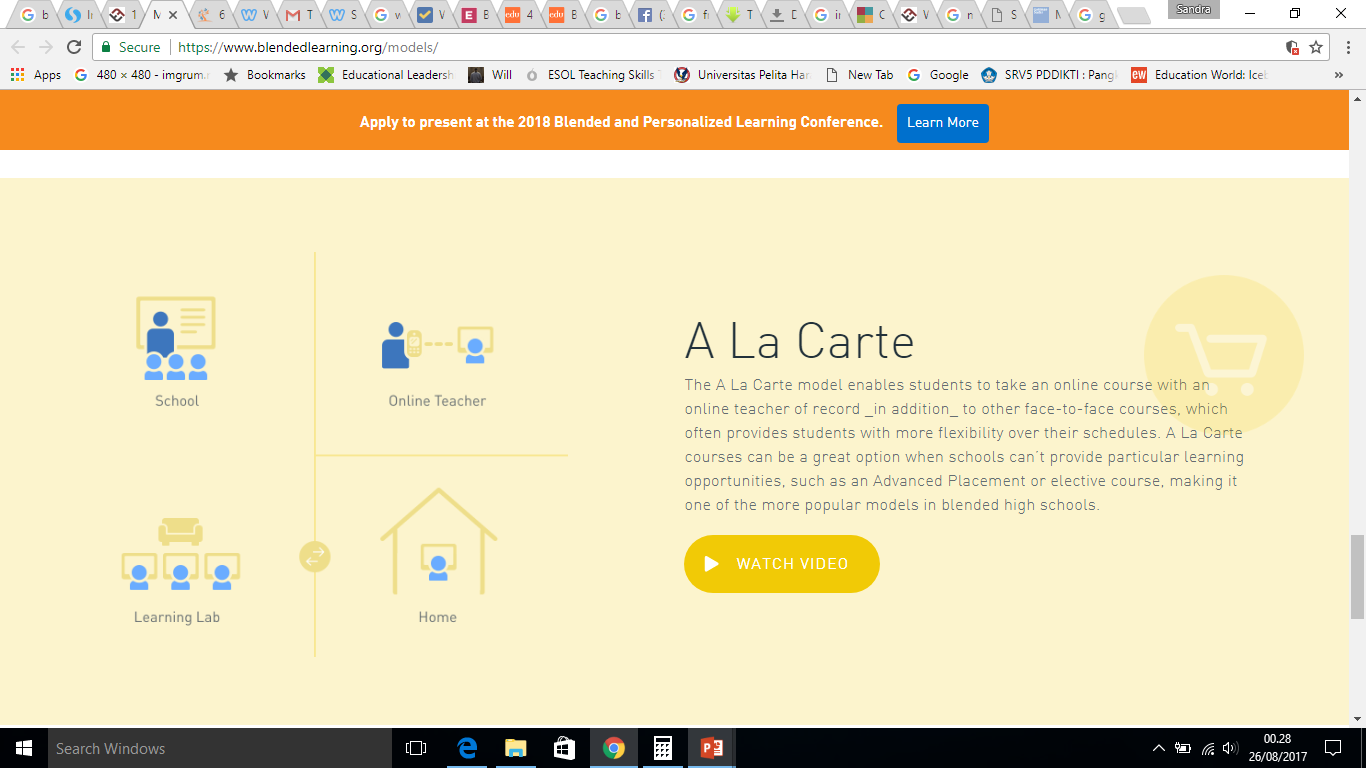 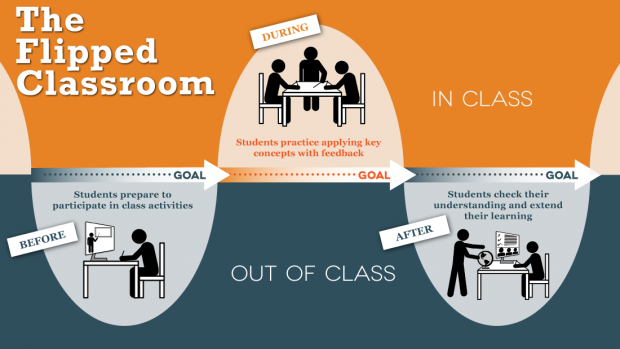 Remember ...
We prepare students for their FUTURE, not our PRESENT.
1
So, Remember ...
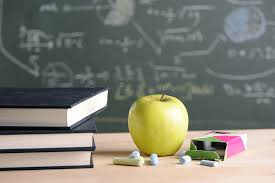 2
Use technology to support LEARNING (Don’t just simply fit learning for the sake of technology)
So, Remember ...
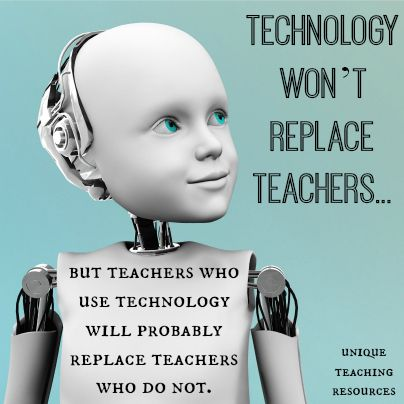 3
Our future or theirs?
We teach in DISCONNECTED departments.Learners live in INTERCONNECTED world.We teach INDEPENDENT lessonsLearners live in INTERDEPENDENT worldWe teach learners about OUR PAST, OUR PRESENT AND OUR FUTURELearners live in THEIR PRESENT AND THEIR FUTUREWe teach what we KNOWLearners live to face the UNKNOWNWe teach KNOW WHAT learningLearners live in KNOW WHERE learningWe tell learners to respect the ULTIMATE SOURCE OF LEARNING: THE TEACHERLearners can get access to DIFFERENT SOURCES OF LEARNING